Federal Policy UpdateApril 19, 2023
Erin Prangley, Director, Public PolicyNational Association of Councils on Developmental Disabilities
[Speaker Notes: NACDD serves as the collective voice of the nation’s 56 DD Councils. The mission of DD Councils (and therefore ultimate goal of NACDD) is Systems Change.  VABPDD is one of the councils we serve. 

I'm here today for a purely selfish reason – we need more self advocates.  

Why? Because in order to change systems, we need to change minds. In order to change minds, we need to change hearts. 

Heart – Mind – System change.

There is NO ONE who get to the heart of a politician or any decision maker better than a self advocate.]
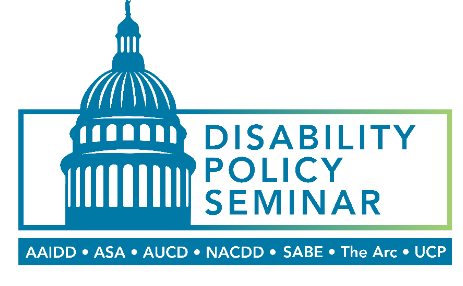 2023 Disability Policy Seminar (Virtual)
April 24, 2023
Opening General Session: Learn Why the Federal Budget Is About People, Not Just Numbers 
11:15 am – 12:15 pm  **Featuring Donna Meltzer

Expanding Community Living Through Advocacy: Community Living Updates
12:30 pm – 1:30 pm

Breakout sessions (2:00 pm - 4:14 pm): Inclusion in the Classroom and Workforce | Disabled, in Crisis, and Calling 911: What Are the Options?| Advancing Health Equity and Increasing Family Supports| Protecting Disability Housing Funding in a Divided Congress

Closing General Session: Taking Our Message to the Hill
4:30 pm – 5:30 pm **Featuring messages from Rep. Lisa Blunt Rochester and Rep. Brian Fitzpatrick
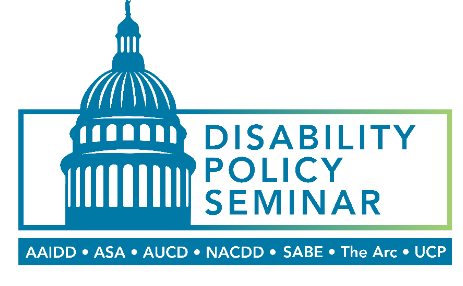 2023 Disability Policy Seminar Fly-in 
Washington, D.C. 
April 24, 2023
Welcome Breakfast
Senate Kennedy Caucus Room
Russell Senate Building
9:30 am – 11:00 am
Featuring:  Sen. Casey (PA)​ | Rep. Bonameci​ (OR) |Sen. Wyden​ (OR)
Sen. Kaine​ (VA) |Sen. Murphy​ (CT) | Sen. Hassen​ (NH) | Rep. Moolenaar (MI)
Rep. Beyer (VA)
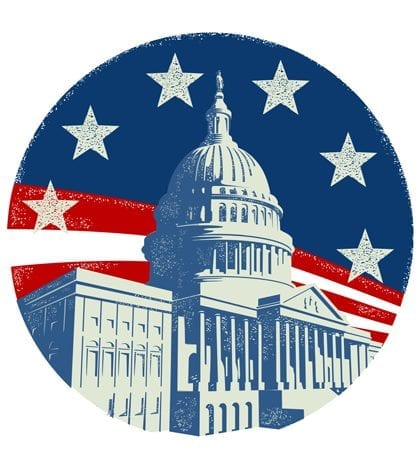 NACDD Public Policy Listserv
Policy List open to all NACDD members (council members, staff and self-advocates) 
To join go to https://bit.ly/3Ux1PEN